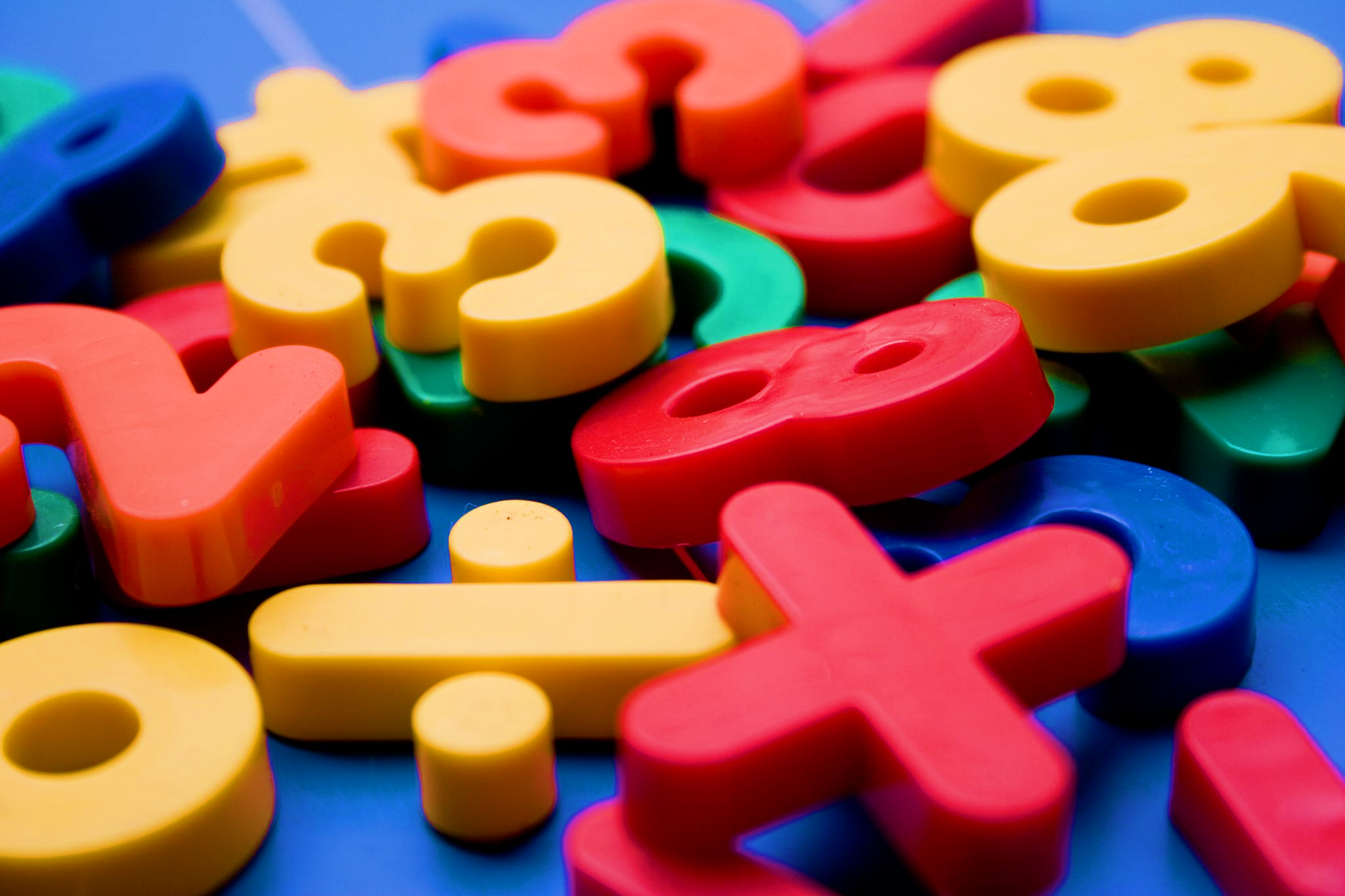 Oštećenja jezično-govorno-glasovne komunikacije i specifične teškoće učenja
Toni Kapučija, Dominik Samardžija, Anja Vinković, Lara Šijanović, Luka Leš
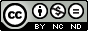 Uvod
Jezik je sustav dogovorenih simbola kojima osobe izražavaju svoje potrebe, misli i osjećaje, dok je govor jedno od mogućih sredstava prijenosa tih poruka. 
Kategorije jezično-govornih poremećaja: 
razvojni jezični poremećaji
specifične teškoće učenja (disleksija, disgrafija, diskalkulija)
artikulacijsko fonološki poremećaji
motorički govorni poremećaji (govorna apraksija, dizartrija)
poremećaji tečnosti govora (mucanje, brzopletost)
poremećaji glasa (disfonije, afonija uslijed laringektomije)
kašnjenje u jezično-govornom razvoju uslijed intelektualnih teškoća i kao dio drugih razvojnih teškoća.
Osobama s ovim poremećajima moguće je pomoći raznim asistivnim tehnologijama.
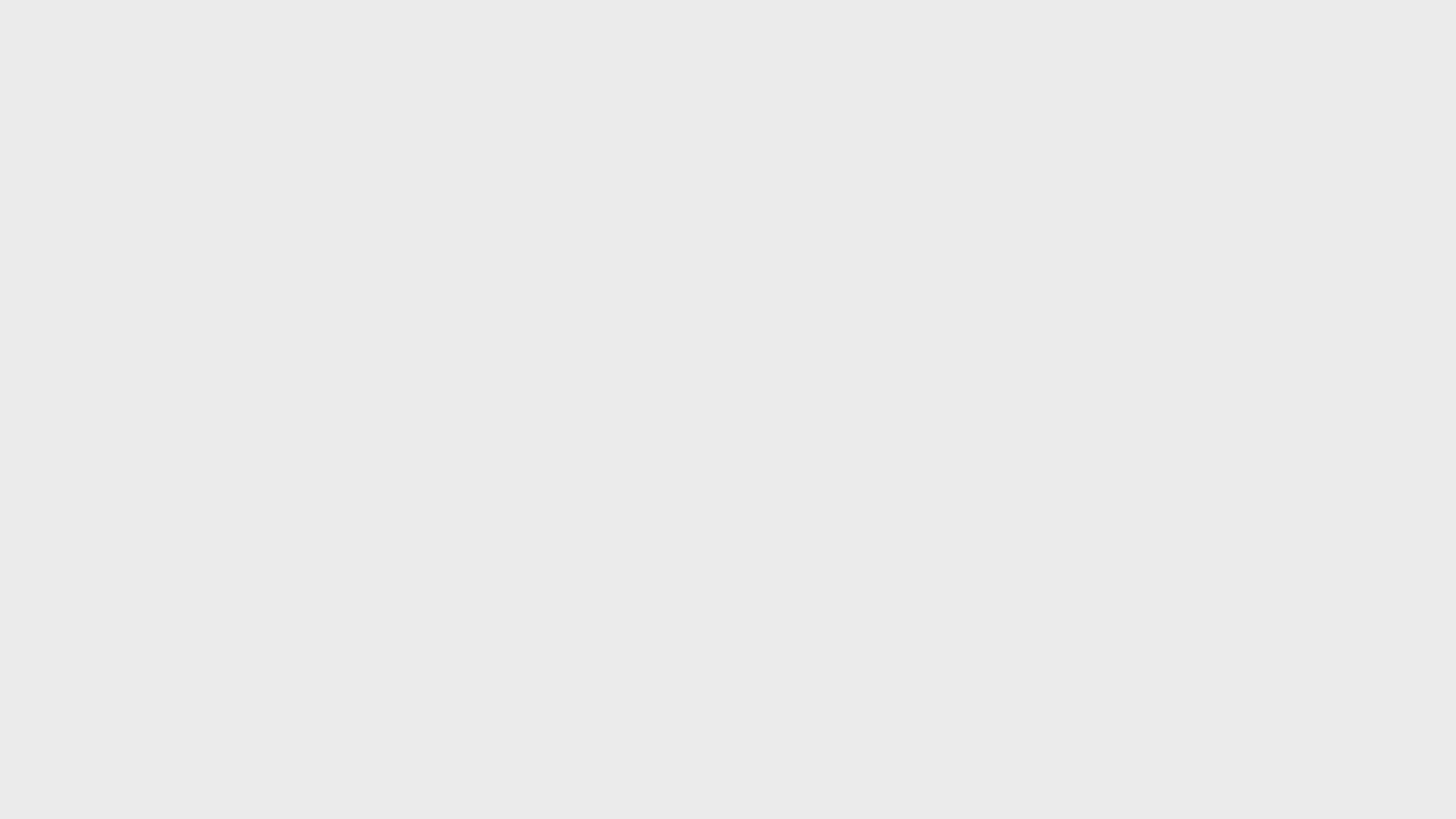 SPECIFIČNE TEŠKOĆE UČENJA
Disleksija
Disleksija je specifična teškoća učenja koja uglavnom pogađa razvoj pismenosti i jezične vještine.
Prisutna je od rođenja i ima cjeloživotne posljedice. 
Obilježena je teškoćama u fonološkoj obradi, brzom imenovanju, radnom pamćenju, brzini obrade i automatizaciji vještina koje nisu usklađene s ostalim kognitivnim sposobnostima.
Konvencionalne metode poduke ne daju dobre rezultate, no intervencijski postupci, pomoć informacijske tehnologije i savjetodavna podrška mogu ublažiti učinke.
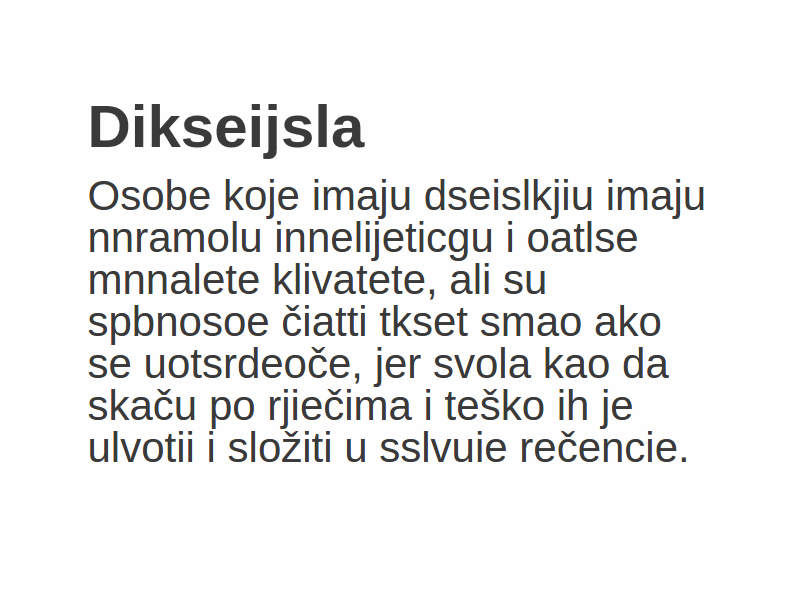 OVAKO OSOBE S DISLEKSIJOM VIDE TEKST:
Disleksija
Otežavajuće strane osoba s disleksijom:
sporo i pogrešno čitanje i pisanje
nerazumijevanje pročitanog
umor u situacijama čitanja i pisanja
nemogućnost organiziranja misli tijekom pisanja
slabije verbalno pamćenje.
Pozitivne strane osoba s disleksijom:
dobar predodžbeni kapacitet
originalnost i kreativnost
izražene sposobnosti vizualizacije
“umjetnički” način razmišljanja.
Primjeren font za osobe s disleksijom
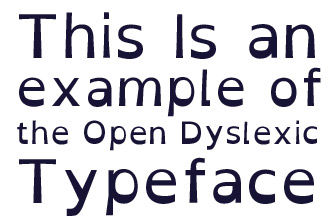 Open Dyslexic je open-source font kreiran kako bi olakšao čitanje osobama s disleksijom
Preporučeni fontovi: Dyslexie, OmoType, EasyReading.
Fotografija 1. Font za osobe s disleksijom
Disgrafija
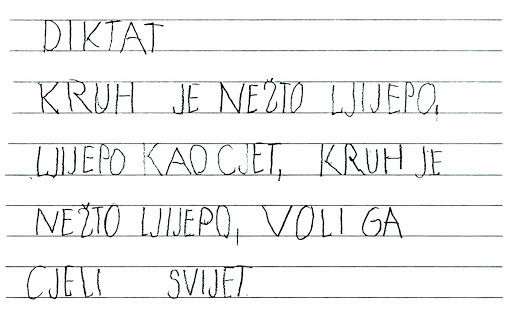 Disgrafija je teškoća učenja koja pogađa vještinu pisanja. 
Očituje se teškoćama u izgovoru, lošem rukopisu i problemima oblikovanja misli u pisanoj formi. 
Učenici s poremećajima u pisanju će trebati posebne uvjete i prilagodbe tijekom učenja kao i dodatno uvježbavanje da bi dosegli odgovarajuću razinu pisanja.
Osoba s disgrafijom može pisati u suprotnom smjeru, imati problema u prisjećanju kako izgledaju ili kako se oblikuju grafemi. 
Može se teško prisjećati kada koristiti koja vrsta grafema, može ispuštati riječi u pisanju ili pisati ih uz niz grešaka.
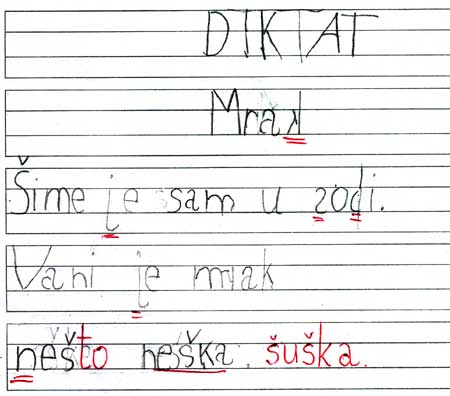 Fotografija 2. i 3. 
Primjer pisanja djece s disgrafijom
Diskalkulija
Diskalkulija je specifična teškoća učenja koju obilježavaju problemi u usvajanju temeljnih aritmetičkih vještina, obradi brojevnih veličina i točnom i fluentnom računanju. 
Ove teškoće trebaju biti značajno ispod onoga što se očekuje za kronološku dob i nisu posljedica neodgovarajuće poduke niti intelektualnih teškoća.
Diskalkulija je stanje koje se odražava na sposobnost stjecanja matematičkih vještina. 
Učenici s diskalkulijom mogu imati teškoća u razumijevanju jednostavnih brojevnih koncepata, nedostatak intuitivnog osjećaja za brojeve i teškoće s učenjem numeričkih činjenica i procedura. 
Čak i kada dođu do točnog odgovora i koriste ispravne metode, učenici s diskalkulijom mogu to raditi automatski i bez povjerenja.
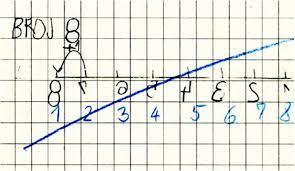 Fotografija 4. 
Primjer pisanja djece s diskalkulijom
ADHD (Attention deficit hyperactivity disorder)
ADHD je sindrom nepažnje, hiperaktivnosti i impulzivnosti. 
Postoje tri oblika ADHD-a: oblik pretežito s nepažnjom, pretežito hiperaktivni–impulzivni oblik i kombinirani oblik. 
Dijagnoza se postavlja na osnovi kliničkih mjerila, a liječenje obično uključuje lijekove sa stimulativnim djelovanjem i obrazovne postupke.
Do nastupa često dolazi prije 4. god., a beziznimno prije 7. god. života.
Vrhunac starosti za postavljanje dijagnoze iznosi između 8 i 10 god.; međutim, bolesnike s oblikom obilježenim pretežito nepažnjom ne mora se otkriti sve do nakon adolescencije.
Nepažnja se pojavljuje kad je dijete uključeno u zadatke koji zahtijevaju budnost, brzu reakciju, vidnu potragu i opažanje te sustavno i dulje slušanje.
ADHD
Nepažnja i impulzivnost ometaju razvoj obrazovnih umijeća i razmišljanja te razmatranja, motivaciju za školu i prilagođivanje društvenim pravilima. 
Djeca s oblikom ADHD–a obilježenog pretežito nepažnjom su obično praktičari koji imaju tegoba prilikom pasivnog usvajanja znanja, u okolnostima koje zahtijevaju trajnu zauzetost i završavanje zadatka. 
Sveukupno 30% djece s ADHD ima poteškoće pri učenju.
Glavni simptomi i znakovi ADHD su nepažnja, hiperaktivnost i impulzivnost koji su izraženiji nego što bi se očekivalo s obzirom na razvojnu razinu djeteta.
Specifični poremećaj učenja može se dijagnosticirati samo nakon početka formalnog obrazovanja!
FOTOGRAFIJA 5. SPECIFIČNI SIMPTOMI ADHD-A
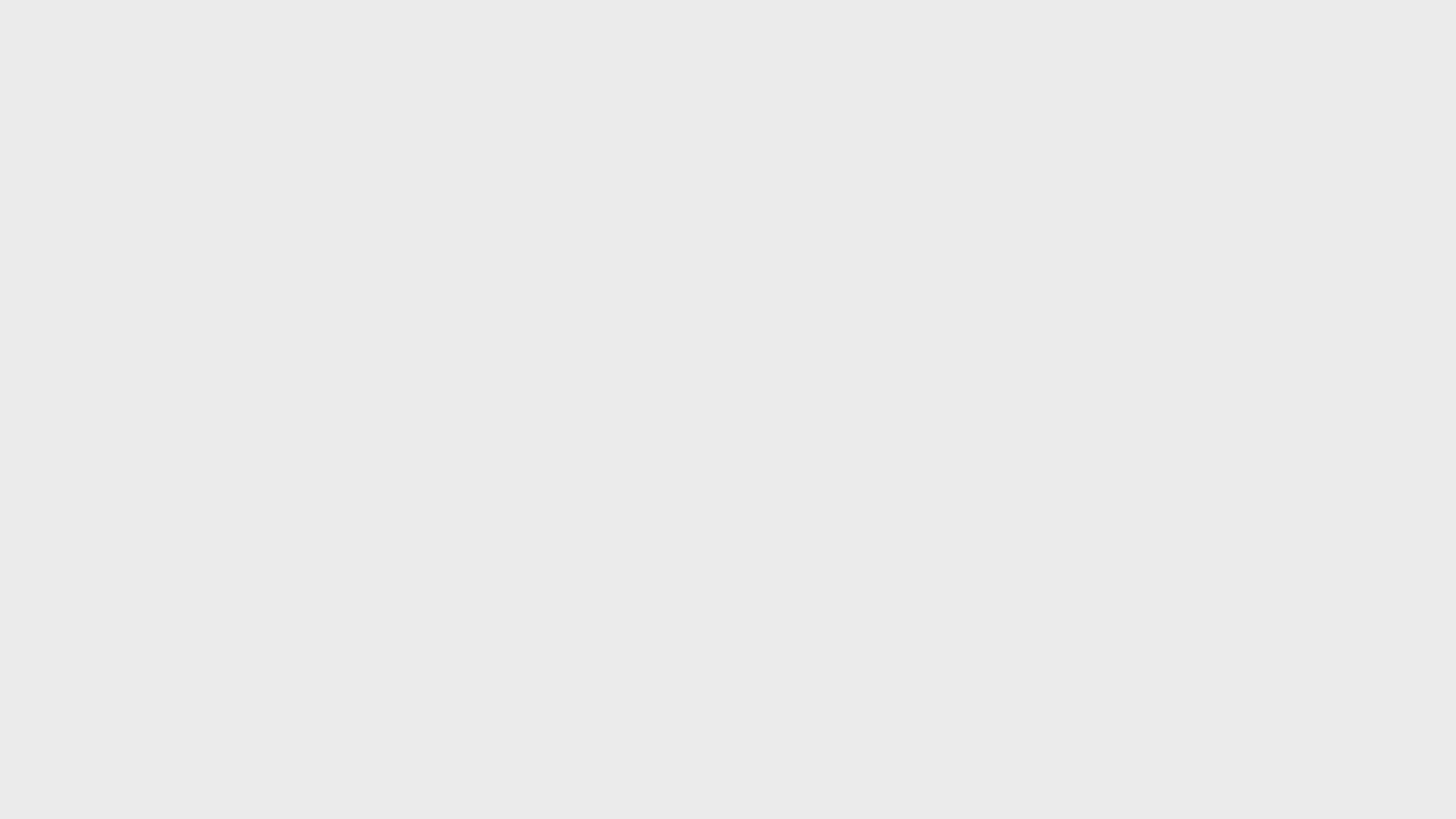 JEZIČNO - GOVORNO - KOMUNIKACIJSKE TEŠKOĆE
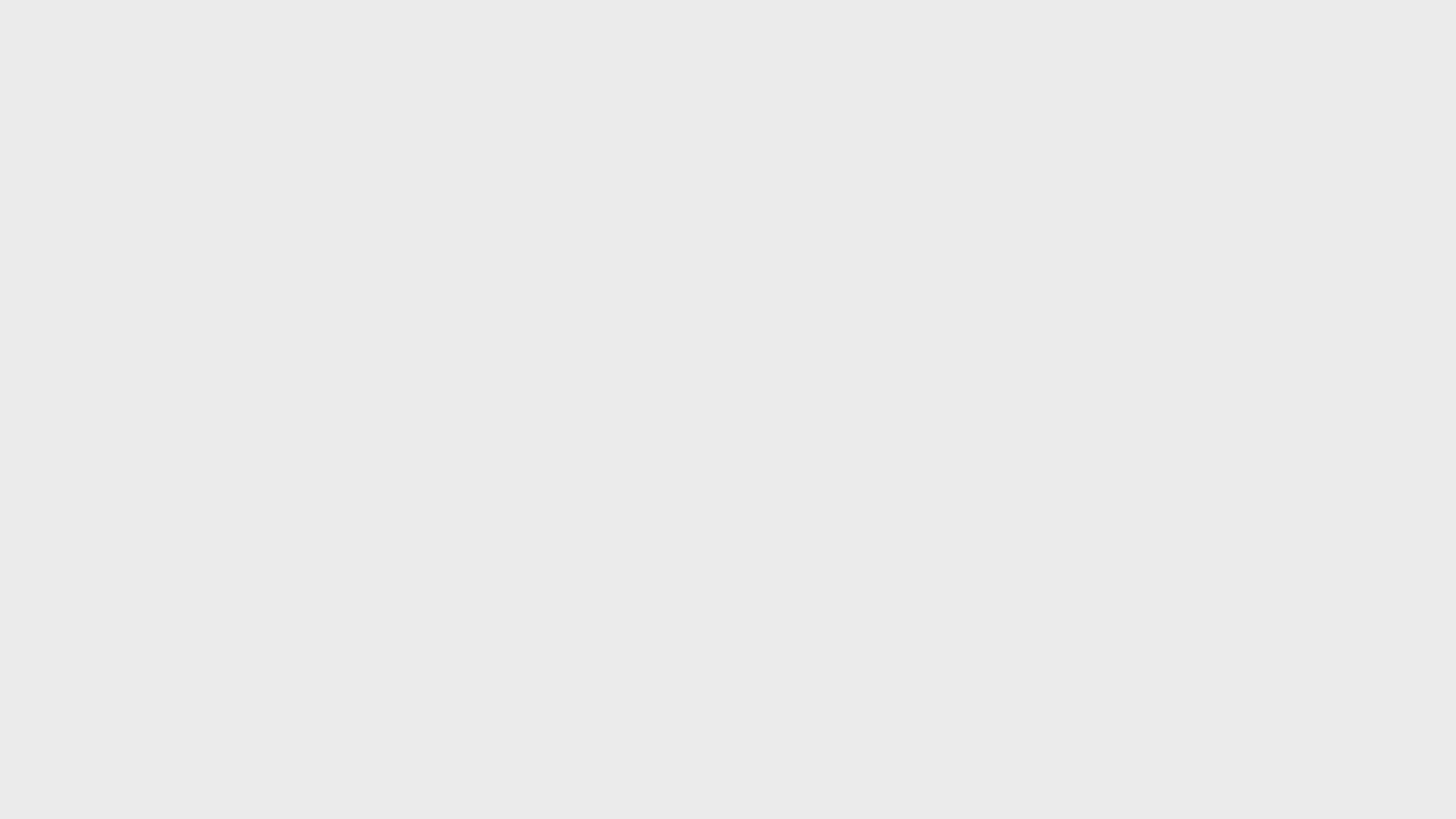 POREMEĆAJI IZGOVORA
Artikulacijski poremećaji
Poremećaji izgovora najčešće se promatraju s obzirom na dob, spol, pojedine glasove ili skupine glasova.
Većina je istraživanja pokazala da je razvoj artikulacije nešto brži kod djevojčica nego kod dječaka, osobito u dobi od tri do pet i pol godina. 
Broj teškoća u izgovoru opada s dobi u oba spola. 
Smatra se da oko 30% djece predškolske dobi ima artikulacijske poremećaje. 
Najčešći poremećaji izgovora glasova jesu sigmatizam (teškoće u izgovoru glasova s, z, c, š, ž, č, ć, đ, dž), a slijede ga rotacizam (teškoće u izgovoru glasa r) i lambdacizam (teškoće u izgovoru glasa l). 
Artikulacijski poremećaj može se javiti kao izolirana teškoća ili može biti praćen nekom drugom teškoćom (primjerice, fonološkim poremećajem), može biti poremećen izgovor jednog ili više glasova.
Artikulacijski poremećaji
Artikulacijski se poremećaji u odnosu na uzrok i mehanizam mogu dijeliti na organske i funkcionalne. 
Organski su uzrokovani anatomskim promjenama u govornim organima kao što su nepravilni zubi i zagriz, visoko i usko tvrdo nepce, prekratka i zadebljana podjezična vezica, rascjepi usne i nepca i slično. 
Funkcionalni su češća pojava i podrazumijevaju nedovoljnu pokretljivost i spretnost govornih organa.
Fotografija 6. Prikaz uobičajene pojave glasova s obzirom na dob djece
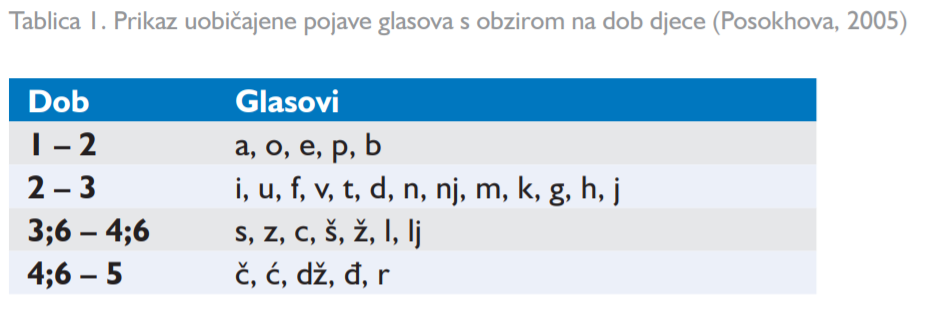 Artikulacijski poremećaji
Artikulacijski poremećaji, odnosno poremećaji izgovora glasova, poremećaji su motoričke izvedbe pojedinog glasa (jednog ili više njih) koji se manifestiraju u vidu: 
omisije 
nečujna realizacija nekog glasa  (izostavljanje glasova u riječi)           
plavo = p_avo, malo = ma_o, more = mo_e
pojava poteškoća u govornom razvoju je normalna i uobičajena za djecu niže kronološke dobi (do otprilike treće godine)
supstitucije - zamjena jednog glasa drugim  
pojava koja prati uredan govorni razvoj do četvrte godine
djeca najčešće izgovorno teži glas zamjenjuju izgovorno lakšim glasom koji su već svladala. (plavo = pjavo, more = mole, žaba = zaba…).
distorzije - nepravilno izgovaranje pojedinog glasa  
dijete ne stvara glas na način i na mjestu gdje treba, te on zvukovno nije u skladu sa standardnim izgovorom.
Fonemski poremećaji
Suprotno artikulacijskim teškoćama, dijete s fonološkim poremećajem može proizvesti neki glas, ali ne zna kad ga treba proizvesti i gdje ga smjestiti u proizvodnji. 
Proizvodi višestruke pogreške na fonološkoj razini te pri tome najčešće pokazuje teškoće i na drugim jezičnim sastavnicama, a ne samo na razini fonološke obrade. 
U skladu s navedenim obilježjima može se zaključiti da je poremećaj artikulacije isključivo poremećaj motoričke izvedbe glasa, dok se fonološki poremećaj odnosi na poteškoće na mentalnoj razini fonološkog sustava.
Smatra se da je u 20% do 25% slučajeva riječ o poremećaju na razini artikulacije, dok je u ostalim slučajevima poremećaj ipak i na fonološkoj razini, čime se ulazi u područje jezičnih poremećaja. 
Supostojanje artikulacijskih i fonoloških poremećaja i ponekad teškoće u njihovu razlikovanju još je jedan primjer povezanosti, preklapanja i međuovisnosti jezika i govora. 
Napominje su važnosti i njihova međusobna razlikovanja kako bi se poteškoće točno definirale i u skladu s tim postavili odgovarajući terapijski postupci.
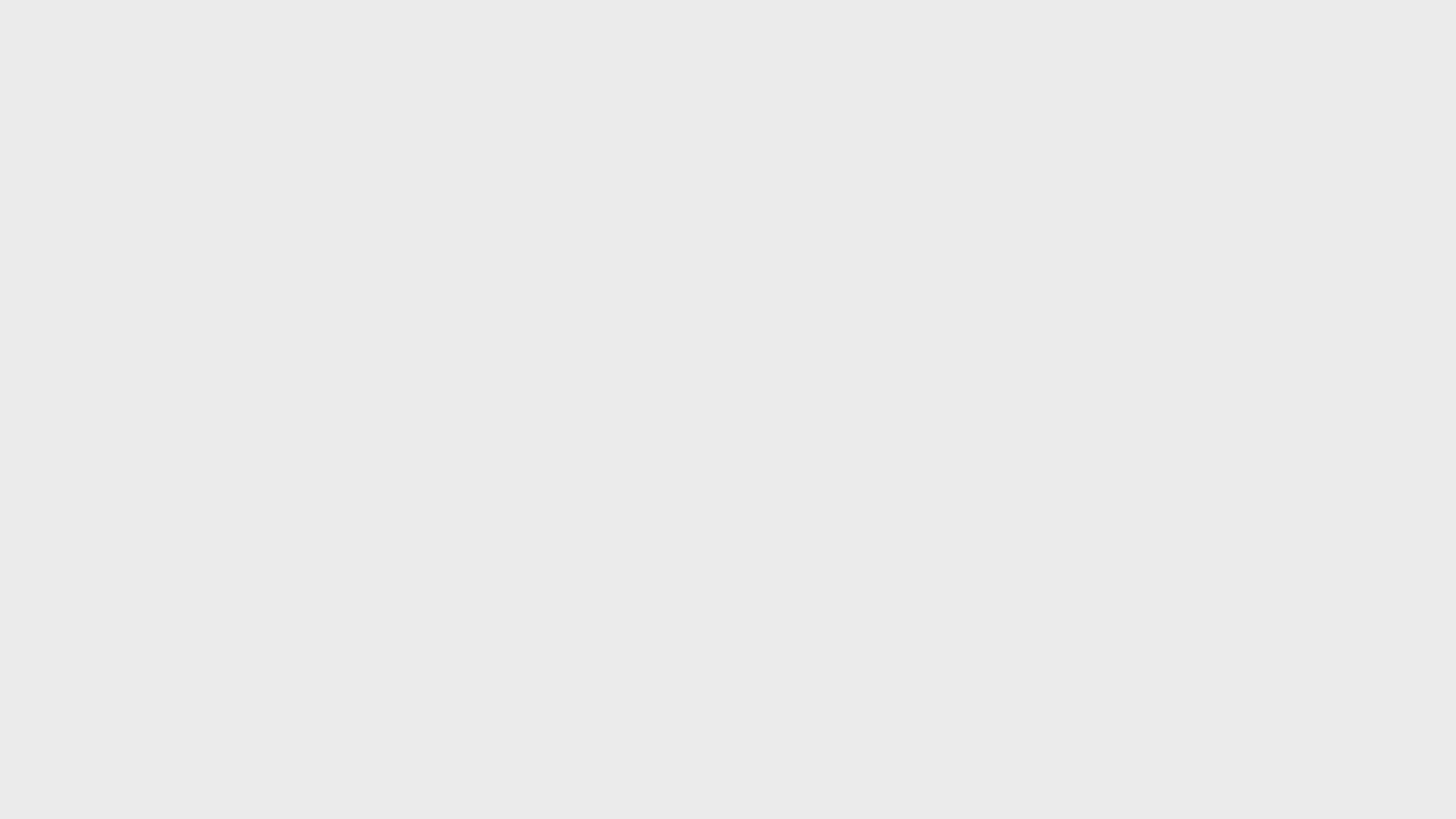 POREMEĆAJI TEČNOSTI GOVORA
Mucanje
Mucanje vrlo složen fenomen koji se manifestira na govornom, psihološkom, tjelesnom i socijalnom području. 
Prema posljednjem dijagnostičkom i statističkom priručniku za duševne poremećaje, mucanje se definira kao komunikacijski poremećaj koji karakterizira prekid u normalnoj tečnosti govora, pri čemu brzina govorenja nije u skladu s onom koja se očekuje s obzirom na dob.
Učestala su ponavljanja glasova, slogova i jednosložnih riječi, produžavanja glasova, umetanja, pauze unutar riječi, čujne ili tihe blokade, napetosti i cirkumlokucije, odnosno zamjene riječi. 
Sve navedeno uočava se već tijekom ranog razvoja i utječe na školski uspjeh i socijalnu komunikaciju.
Mucanje
Postoje određeni čimbenici koji se mogu povezati s pojavom mucanja: 
dob - najčešće se javlja u predškolskoj dobi 
spol - češće se javlja kod muške djece 
genetska predispozicija - djeca koja imaju bliske rođake koji mucaju imaju tri puta veću vjerojatnost da će i sama mucati 
postojanje drugih jezičnih i govornih teškoća ili teškoća učenja - mucanje se često javlja kod djece koja imaju fonološke i artikulacijske teškoće i teškoće učenja 
okolinski čimbenici - djeca koja učestalo doživljavaju pritisak u situacijama koje zahtijevaju govorenje ili imaju lošije govorne modele također su rizična populacija
trajanje mucajućih netečnosti - rizik za pravo mucanje veći je ako mucajuće netečnosti traju više od 6 mjeseci
Mucanje u dječjoj populaciji može biti:
fiziološko ako se radi o normalnoj netečnosti tijekom jezičnog i govornog razvoja 
razvojno, odnosno početno mucanje koje karakteriziraju spor i neravnomjeran govor s mnogo pauza, produljivanja vokala, ponavljanje slogova i glasova na početnim dijelovima riječi te strah u situacijama koje zahtijevaju govor
neurogeno ako je nastalo kao posljedica traume u središnjem živčanom sustavu, a netečnosti se javljaju na svim dijelovima i svim vrstama riječi. Karakteriziraju ga umetanja glasova, prekidi i nepotrebni pokreti usana tijekom govora. Osim u spontanom govoru, može se javiti i tijekom pjevanja i izgovaranja automatizama
Mucanje
U najvećem broju slučajeva mucanje se javlja između druge i sedme godine i može nastupiti naglo ili postupno. 
Različiti su podaci o njegovoj prevalenciji, međutim najčešće se govori o čak 2,5% djece predškolske dobi i nešto manje od 1% odraslih osoba. 
Čak 65% do 85% djece spontano se oporavi, međutim ako su simptomi izraženi i dugotrajni, potrebno je potražiti pomoć logopeda.
Nakon određenog vremena djeca počnu gubiti samopouzdanje, mijenjaju sliku o sebi te smatraju da je govorenje iznimno teško, zbog čega se povlače i manje sudjeluju u društvenim i školskim aktivnostima, ne ostvarujući svoj puni potencijal.
Tradicionalno se smatra da je učestalost mucanja 5%, dok novija istraživanja sugeriraju da se radi o 8%. Prosječni omjer muškaraca i žena koji mucaju 3:1.
Brzopletost
Brzopletost se najčešće definira kao poremećaj tečnosti govora čiji su segmenti zamijećeni kao prebrzi, a mogu biti popraćeni pretjeranim netočnostima, pretjeranim izostavljanjem ili krivim izgovaranjem slogova i neprimjerenim stankama
Brzopletost se često pogrešno zamjenjuje s mucanjem, međutim ako se usporede simptomi ovih dvaju poremećaja, vidljivo je da se razlikuju u vrstama netočnosti, reakcijama na prekid tečnosti i razini zabrinutosti, postojanju nekih drugih teškoća i sl.
Mogući uzroci su: 
nedovoljna svjesnost poremećaja, 
postojanje govorne netočnosti u obitelji, 
loš rukopis, 
artikulacijske pogreške, 
socijalni problemi, 
otklonjiva pažnja, 
teškoće učenja...
Dječja govorna apraksija
U slučaju postojanja teškoća artikulacije i prozodije prilikom govorenja, a koje nisu posljedica mišićnih slabosti ili paralize, radi se o neurogenom govornom poremećaju koji se zove govorna apraksija.
Smatra se da ovi problemi nastaju na razini planiranja govora unutar središnjeg živčanog sustava. 
Dječju govornu apraksiju definira se kao motorički govorni poremećaj koji se očituje teškoćama izgovaranja glasova, slogova i riječi, pri čemu te teškoće nisu posljedica motoričkih teškoća ili paralize. 
Važno je naglasiti da u većini slučajeva dijete zna što želi reći, ali to ne može izgovoriti.
Dječja govorna apraksija
Čimbenici koji mogu upućivati na dječju govornu apraksiju: 
dijete ne guguće kao novorođenče
pojava prve riječi kasni, a kada se ona i pojavi najčešće joj nedostaju neki glasovi; dijete izgovara tek nekoliko konsonanata i vokala
pojednostavljuje riječi zamjenjujući teže glasove lakšima
ima teškoće s kombiniranjem glasova te radi neodgovarajuće pauze između njih, a postoji i mogućnost teškoća prilikom hranjenja. 
Starija djeca proizvode nedosljedne pogreške u izgovoru koje nisu posljedica nezrelosti; razumiju više nego što mogu proizvesti; imaju teškoća u oponašanju govora, no ipak je govor koji oponašaju razumljiviji od spontanog i često se čini da pokušavaju namjestiti govorne organe prije izgovaranja glasova.
Dječja govorna apraksija
Teže izgovaraju dulje od kraćih riječi, teže im je govoriti kad su anksiozni, nepoznatim su osobama teško razumljivi, zvuče monotono i ponekad naglase pogrešan slog u riječi. 
Popratne teškoće: teškoće u jezičnom razvoju, teškoće fine motorike i koordinacije, preosjetljivost ili neosjetljivost unutar usne šupljine te teškoće prilikom učenja čitanja i pisanja.
Učestalost ovog poremećaja nije dovoljno proučavana djelomično zbog manjka jasnih i konzistentnih dijagnostičkih kriterija. Ipak, smatra se da je dječja govorna apraksija prisutna kod jednog do dva djeteta na njih 1 000.
Fotografija 7. Govorni miljokazi
Asistivna tehnologija (AT)
Uređaji, oprema, računalni programi ili drugi proizvodi koji se koriste za povećanje, održavanje ili poboljšanje funkcionalnih sposobnosti osoba s invaliditetom. 
Ne postoji odgovarajuća AT za sve vrste zdravstvenih teškoća i invaliditete. 
Treba odgovarati potrebama pojedinog korisnika i njegovoj specifičnosti, a ne općenito teškoći ili invaliditetu.
Vrste:
a) niskotehnološka (stvarni objekti, fotografije, slike, komunikacijske knjige ili ploče, ploče sa slovima, riječima ili frazama)
b) visokotehnološka (sklopke, različite vrste specijaliziranih komunikatora, prijenosna računala i pametni telefoni) sredstva komunikacije.
Primjeri asistivne tehnologije:
ARASAAC - nekomercijalna galerija simbola - portal za potpomognutu komunikaciju ARASAAC www.arasaac.org  
Aplikacija ICT-AAC Komunikator http://www.ict-aac.hr/index.php/hr/ict-aac-razvijene-aplikacije/apple-ios-aplikacije/komunikator  
Aplikacija Screen reader (čitač zaslona) računalna aplikacija koja preuzima sadržaj prikazan na zaslonu -  tekst, naredbe i vizualne elemente - te ga pretvara u zvuk pomoću govorne jedinice ili u Brailleovo pismo uz pomoć Brailleovog retka 
Aplikacija Immersive reader (stopljeni čitač) - alat je besplatan, jednostavan za korištenje a  namijenjen učenicima s poteškoćama u čitanju 
Omoguru - Dyslexia Friendly Reader sastoji se od posebno oblikovanog pisma i digitalnih alata namijenjenih osobama s teškoćama u čitanju https://www.omoguru.com/dyslexia/
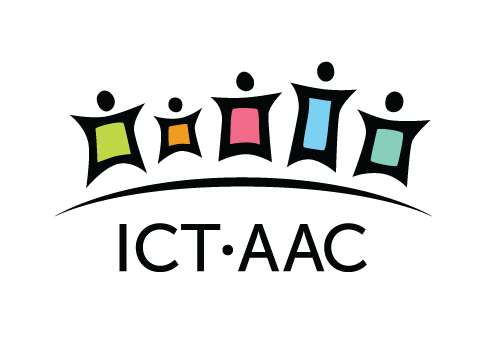 HVALA NA PAŽNJI!
IZVORI
Mirela Duranović, Dobrinka Georgieva, Mirjana Lenček, Tatjana Novović, Muljaim Kačka (2018). Public Awareness of Dyslexia in Balkan Countries. Foreign Language Teaching (Чуждоезиково обучение), 5, 471-484. https://www.researchgate.net/publication/329781884_Mirela_Duranovic_Dobrinka_Georgieva_Mirjana_Lencek_Tatjana_Novovic_Muljaim_Kacka_2018_Public_Awareness_of_Dyslexia_in_Balkan_Countries_Foreign_Language_Teaching_Cuzdoezikovo_obucenie_5_471-484 29.03.2021. (Pristupljeno 29.3.2021.)
Upitnik koji pomaže u definiranju smjernica za odabir asisitivne tehnologije: Checklist: What to Consider When Looking at Assistive Technology , UNDERSTOOD. https://www.understood.org/en/school-learning/assistive-technology/finding-an-assistive-technology/checklist-what-to-consider-when-looking-at-assistive-technology  (Pristupljeno 29.3.2021.)
Brozović, B. (2014). Razvojni poremećaji komunikacije, jezika, govora i učenja. U: Jelić, S. (ur.). Priručnik za rad s osobama s komunikacijskim teškoćama u redovnom odgojno-obrazovnom sustavu. Zagreb: Centar za odgoj i obrazovanje „Slava Raškaj“, 67–112.  http://www.centar-sraskaj-zg.skole.hr/upload/centar-sraskaj-zg/images/newsimg/648/File/Prirucnik_Projekt_Cjelozivotno_slusanje.pdf (Pristupljeno 29.3.2021.)
Priručnik Digitalna tehnologija za potporu posebnim odgojno obrazovnim potrebama, CARNet, Zagreb, 2018. godina https://pilot.e-skole.hr/wp-content/uploads/2018/03/Prirucnik_Digitalna-tehnologija-za-potporu-posebnim-odgojno-obrazovnim-potrebama.pdf (Pristupljeno 29.3.2021.)
Logoped.hr – Portal za roditelje, učitelje i stručnjake  https://logoped.hr/poremecaji-i-teskoce/specificne-teskoce-ucenja-disleksija-disgrafija-diskalkulij/  (Pristupljeno 6.4.2021.)
Priručnik za prepoznavanje i obrazovanje djece s jezičnim teškoćama  https://bib.irb.hr/datoteka/825631.Jezini_govorni_i_komunikacijski_poremeaji_djece_predkolske_i_kolske_dobi.pdf  (Pristupljeno 6.4.2021.)
Msd priručnik dijagnostike i terapije  http://www.msd-prirucnici.placebo.hr/msd-prirucnik/pedijatrija/razvojni-poremecaji-i-poremecaji-ucenja/nedostatak-paznje-i-hiperaktivnost  (Pristupljeno 6.4.2021.)
Hrvatska udruga za disleksiju   http://hud.hr/bitna-obiljezja-disleksije/  (Pristupljeno 9.4.2021.)
Jezično govorni poremećaji https://www.eglas.hr/jezicno-govorni-poremecaji/ (Pristupljeno 9.4.2021.)
OmoType https://omotype.com/en/post/omotype-and-other-dyslexia-friendly-fonts (Pristupljeno 9.4.2021.)
OpenDyslexic https://opendyslexic.org (Pristupljeno 9.4.2021.)
Dyslexie https://www.dyslexiefont.com/en/home/ (Pristupljeno 9.4.2021.)